Developing a Commercial Film Production Ecosystem in Academia with Pedagogy at Its Heart
Dr. Neil Fox
[Speaker Notes: Image Link - https://www.chicagotribune.com/entertainment/movies/michael-phillips/sc-mov-ending-things-netflix-review-0827-20200827-fro2svuh5jevvk7ybedqang44i-story.html

Film – I’m Thinking Of Ending Things (Kaufman, 2019)]
A Bit About Me…
[Speaker Notes: Photo Credit: Mark Wooldridge (2019). Used With Permission.]
Sound/Image Cinema Lab
Support For Industry –
Funding, Resources, Labour (Student, Staff, Graduate)

Interventions in –
independent/
microbudget sector.
[Speaker Notes: Image link - https://kellyleeowens.bandcamp.com/album/inner-song]
Sound/Image Cinema Lab
Active in Film Industry Engagement since 2010
9 Features and 5 Shorts (produced or co-produced) since 2015
2 Features (p/co-p) nearing completion
5 Shorts (p/co-p) nearing completion
1 Feature (p/co-p) shooting Spring 2021
[Speaker Notes: Image link - https://kellyleeowens.bandcamp.com/album/inner-song]
Sound/Image Cinema Lab
Pedagogy
[Speaker Notes: Image link - https://kellyleeowens.bandcamp.com/album/inner-song]
Case Study 1 – ‘Wilderness’ (2016/17)
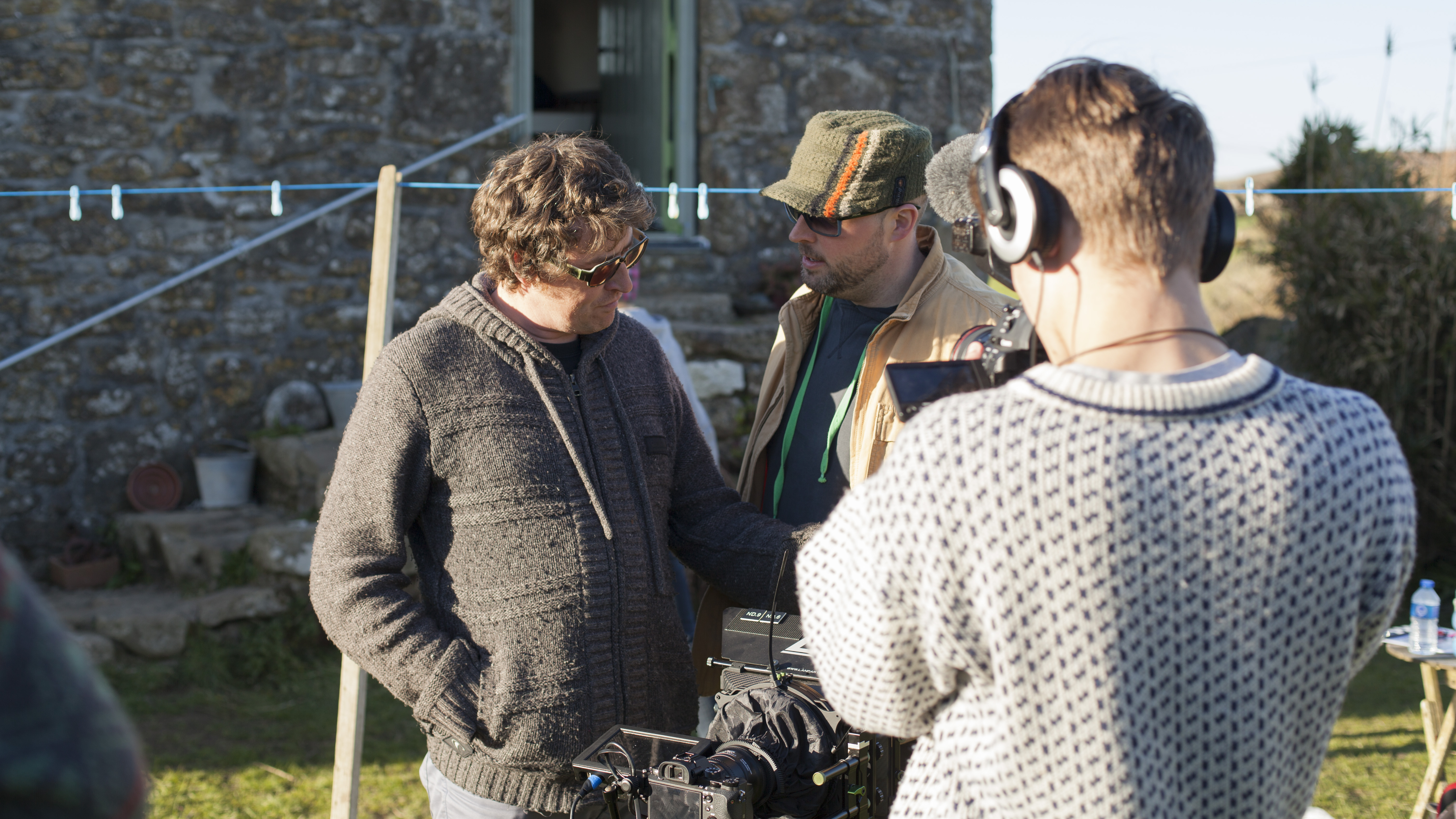 Funding, Student crew, Staff crew, Resources, Behind The Scenes film shot by students
[Speaker Notes: Image - https://www.nytimes.com/2020/03/03/movies/first-cow-review.html

Film – First Cow (Reichardt, 2019)]
Case Study 2 – Bait (2018/19)
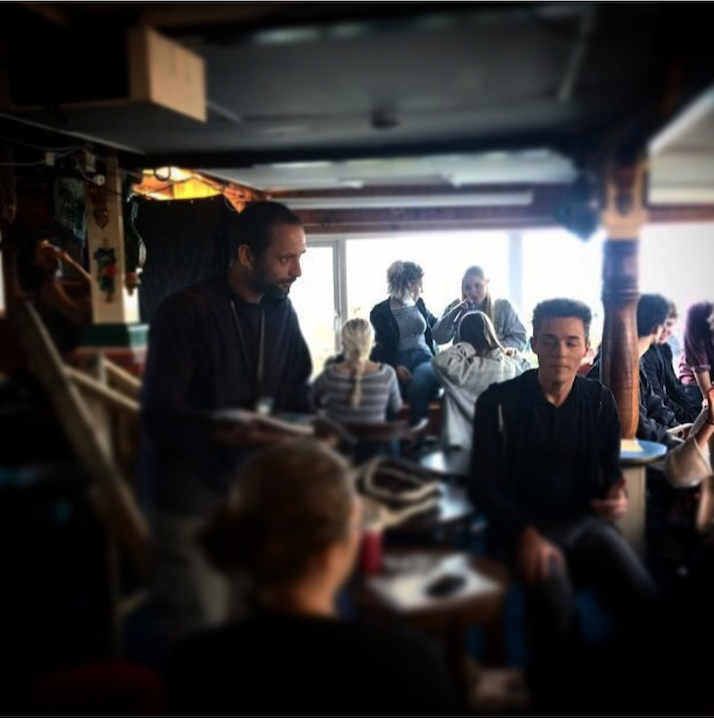 Funding, Student crew, Graduate Crew, Staff crew, Resources, Behind The Scenes film shot by staff and students
[Speaker Notes: Image - https://www.nytimes.com/2020/03/03/movies/first-cow-review.html

Film – First Cow (Reichardt, 2019)]
Case Study 3 – Backwoods (2018/19)
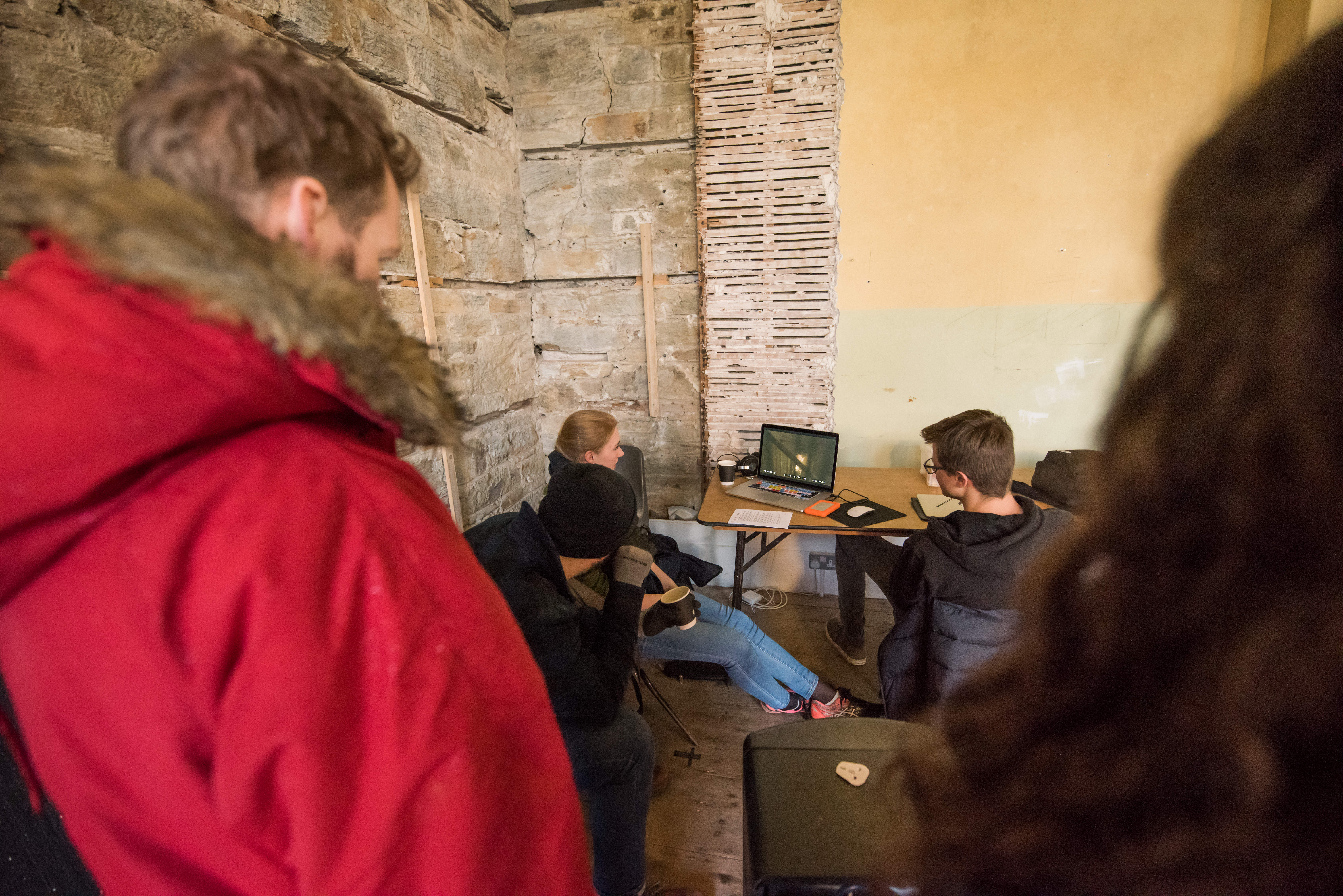 Funding, Student crew, Graduate Crew, Staff crew, Resources, Behind The Scenes images shot by students
[Speaker Notes: Image - https://www.nytimes.com/2020/03/03/movies/first-cow-review.html

Film – First Cow (Reichardt, 2019)]
Case Study 3 – Make Up (2018/19)
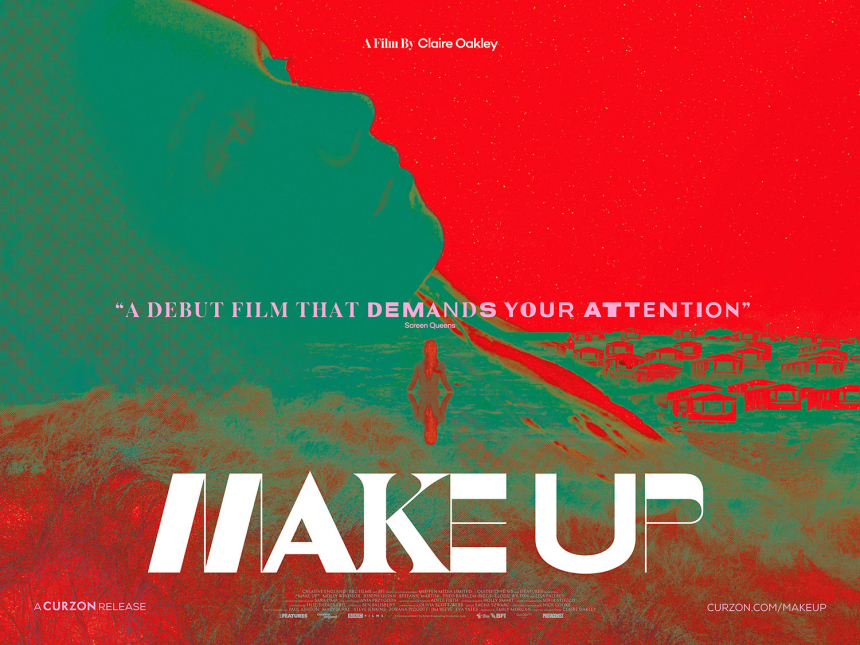 Funding, Student crew, Graduate Crew, Staff crew, Resources, Behind The Scenes film shot by staff and students
[Speaker Notes: Image - https://www.nytimes.com/2020/03/03/movies/first-cow-review.html

Film – First Cow (Reichardt, 2019)]
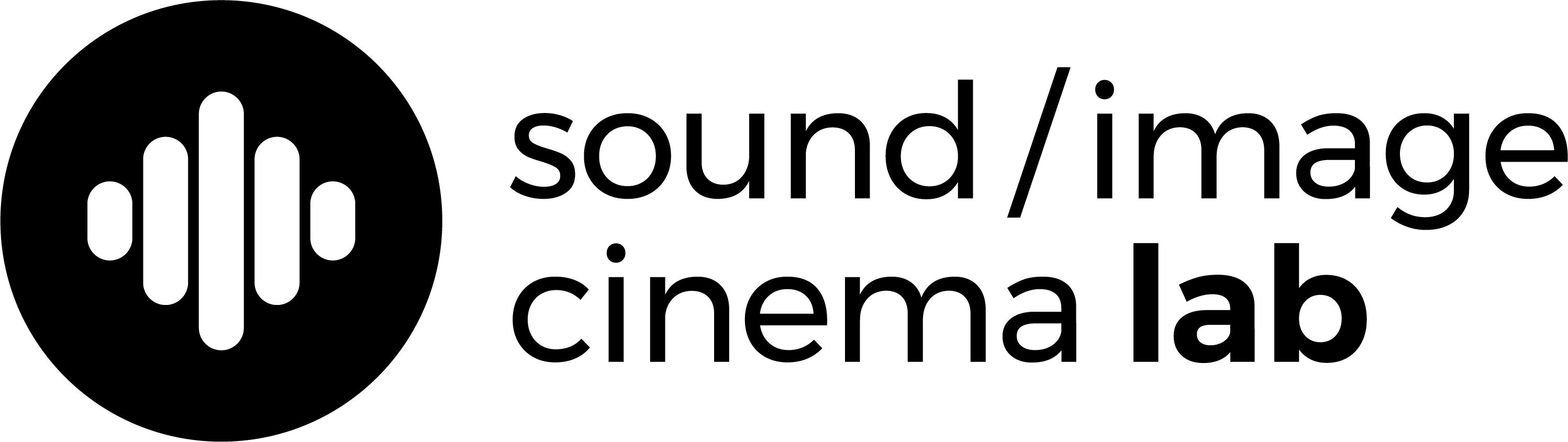 Sound/Image Cinema Lab
neil.fox@falmouth.ac.uk
@drneilfox (tw/IG)
[Speaker Notes: Screengrab – I Am Easy To Find (Mills, 2019)]